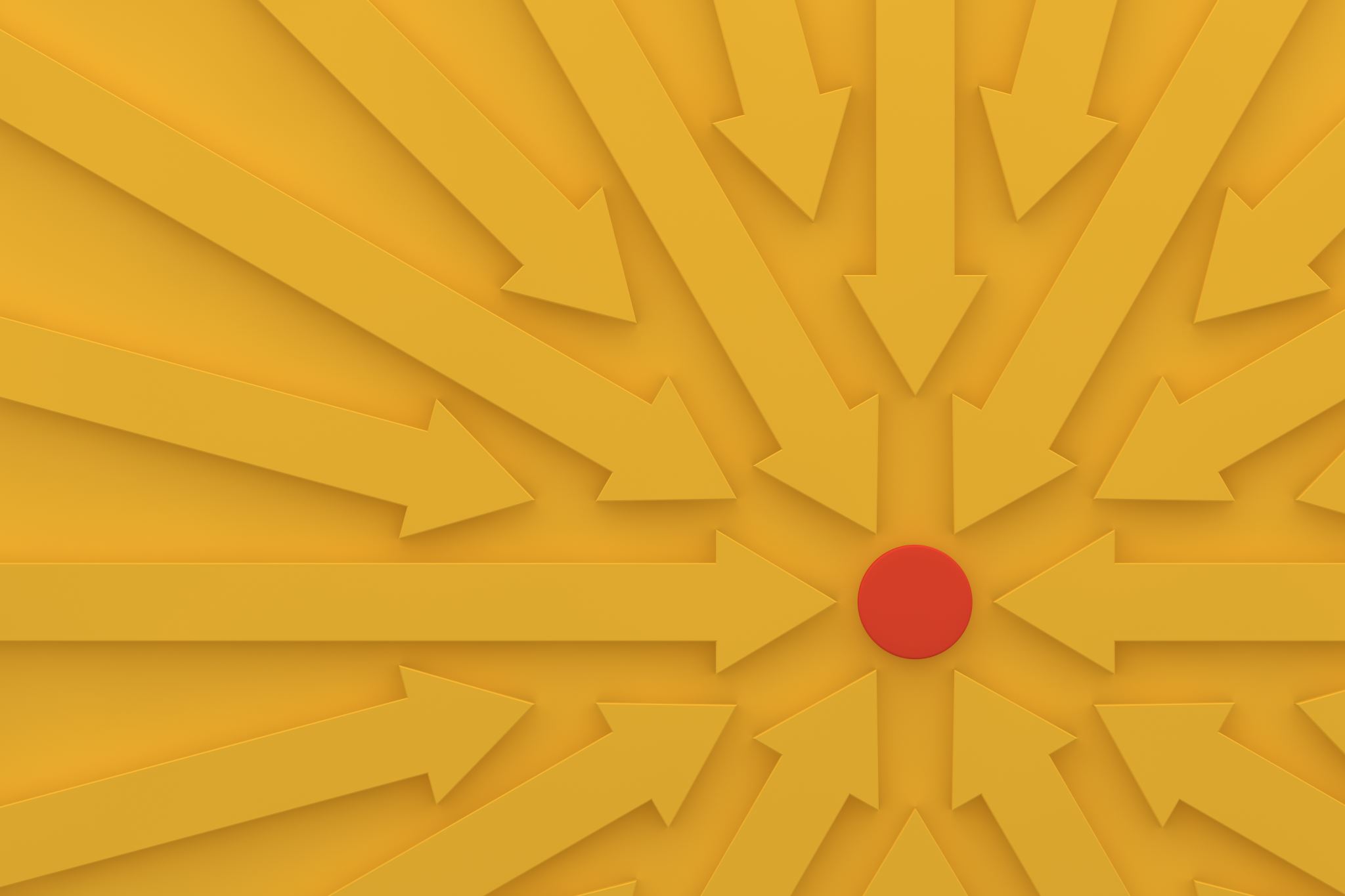 WEKA and  ORANGE software -run clustering, association rules discovery, and a decision tree
Group 5 Presentation
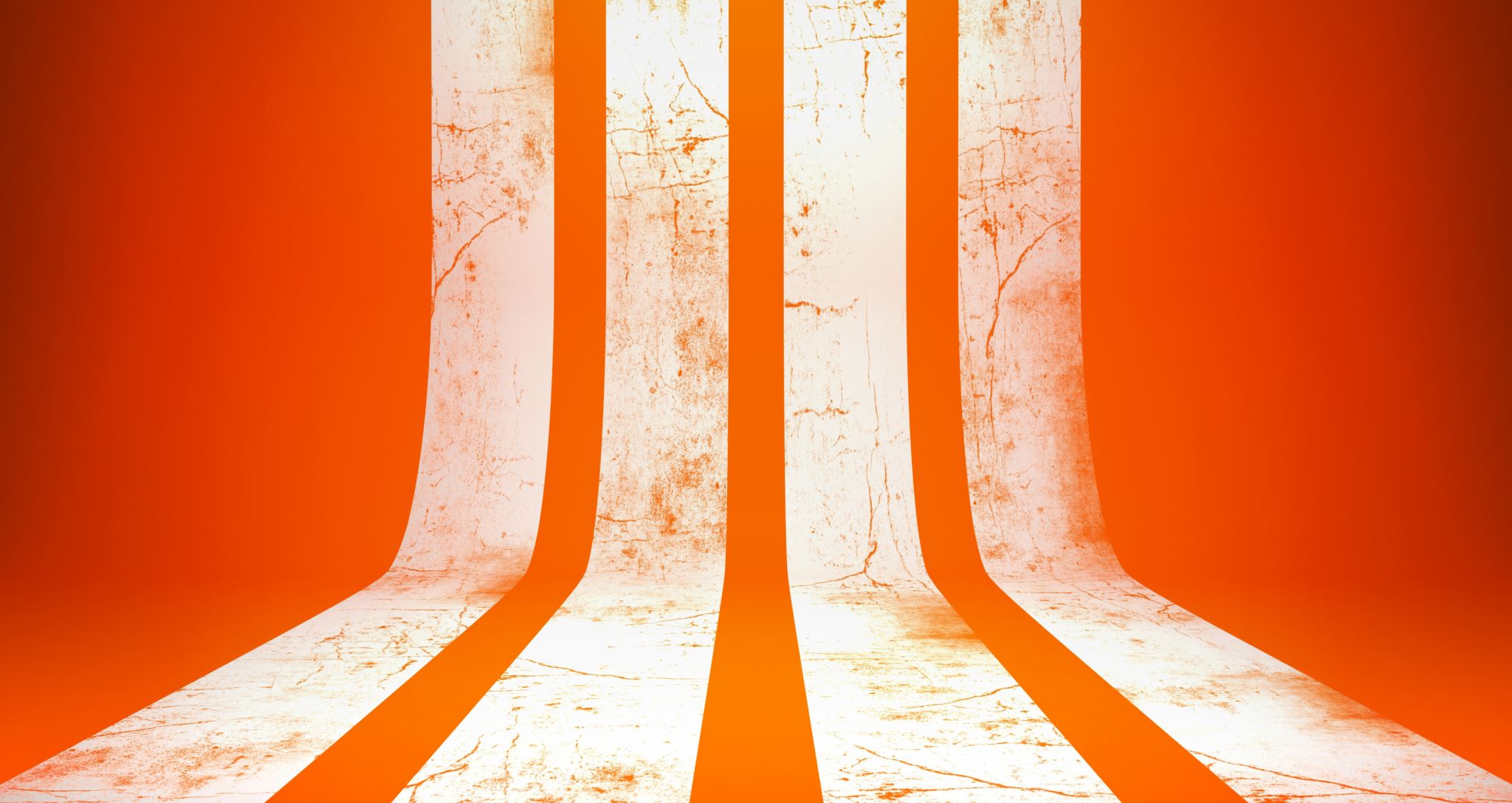 DECISION TREES - ORANGE
DECISION TREES:
Decision trees are also called classification or regression trees. They work by learning answers to a hierarchy of questions, if / if not that leads to a decision. The output is a tree like structure.
For example, if we want to predict a person will order food or not. The output tree is as follows:
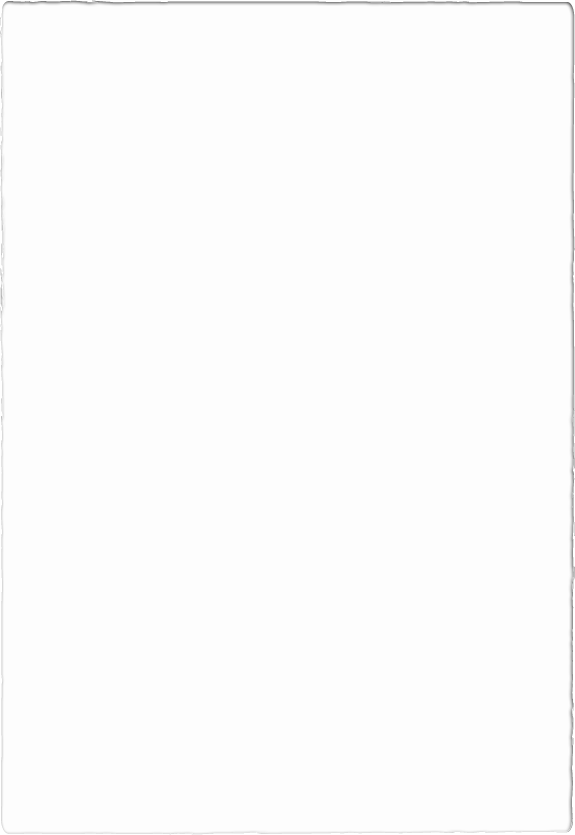 WHAT IS ORANGE
ORANGE INTERFACE
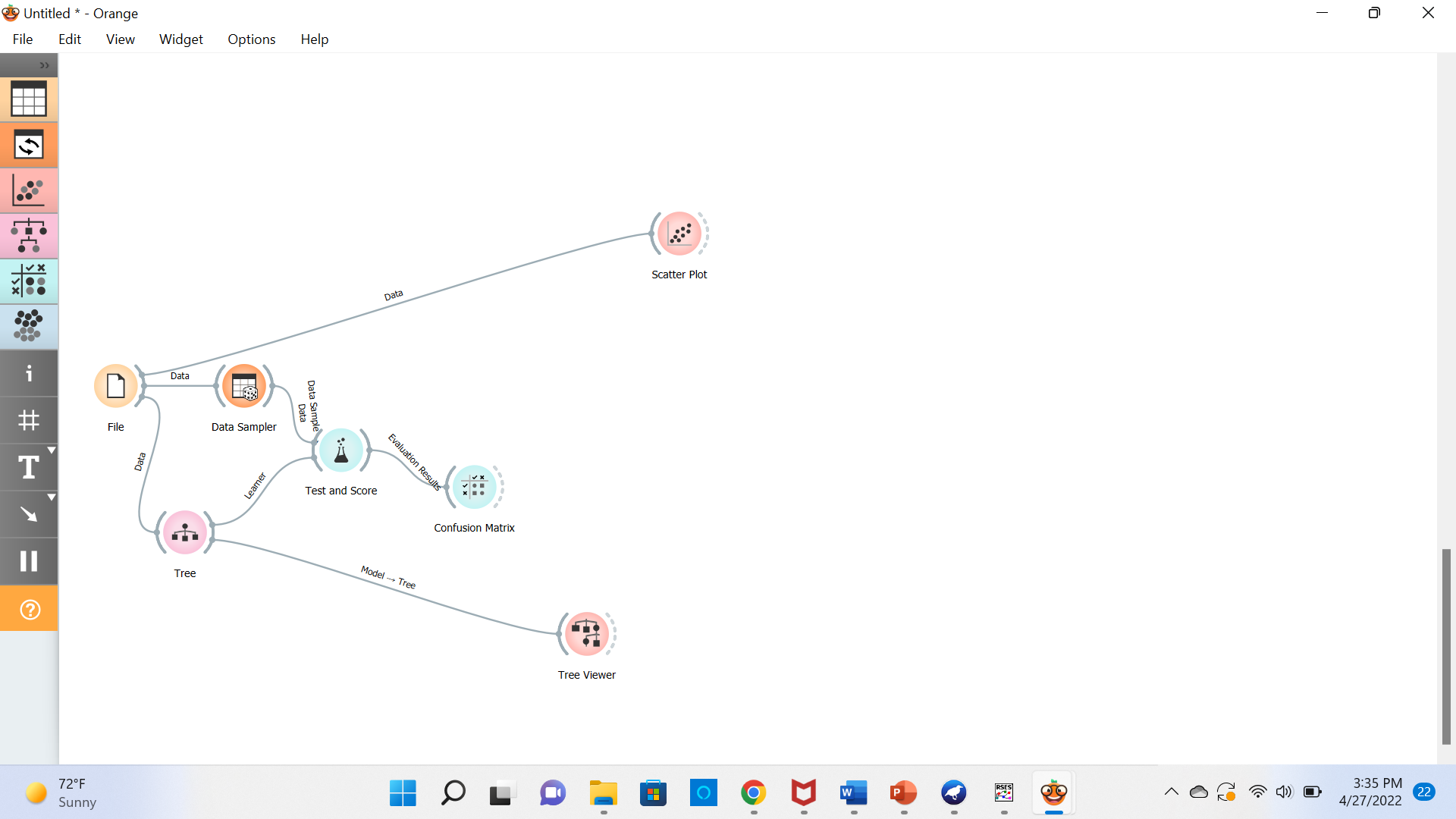 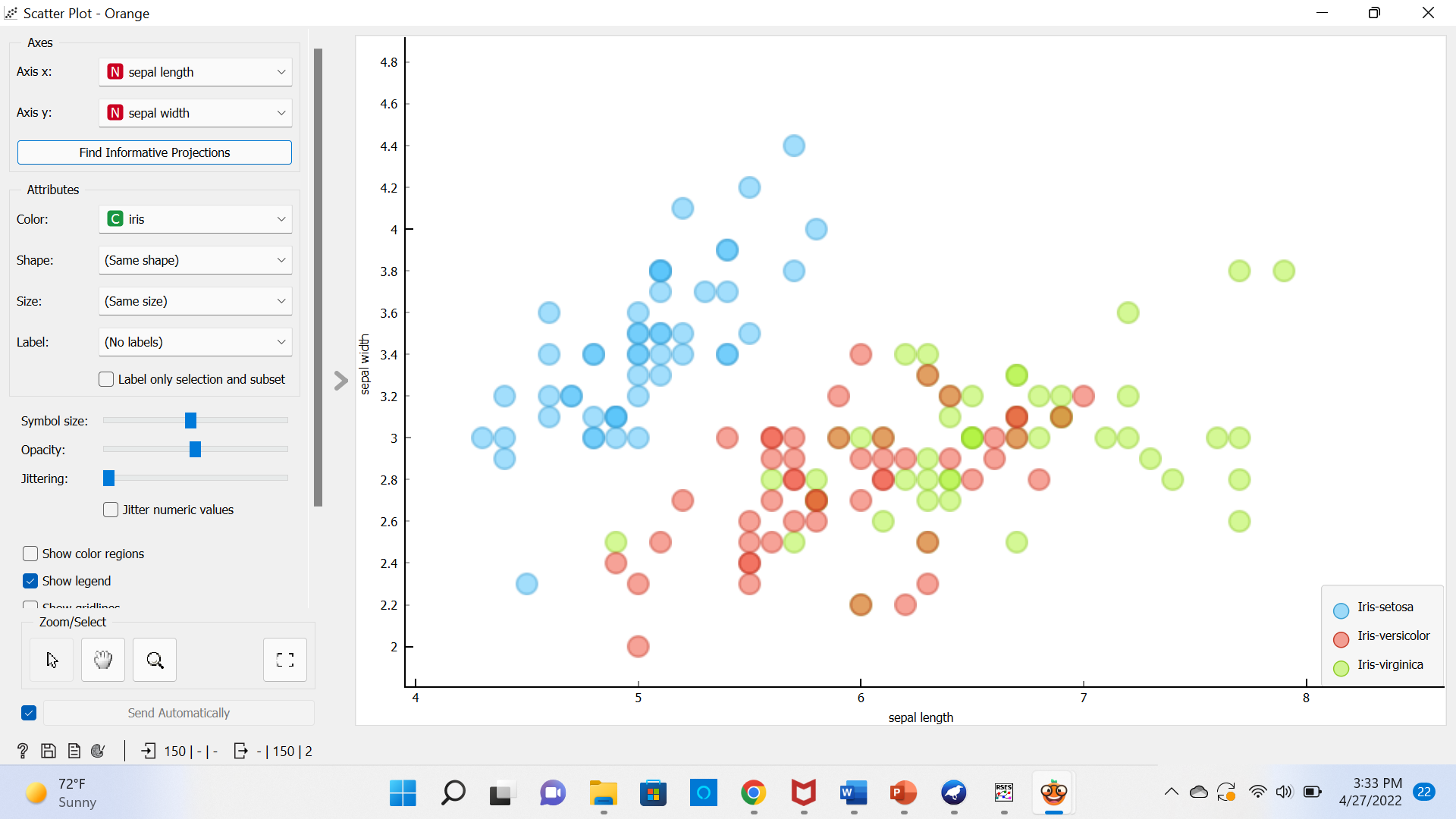 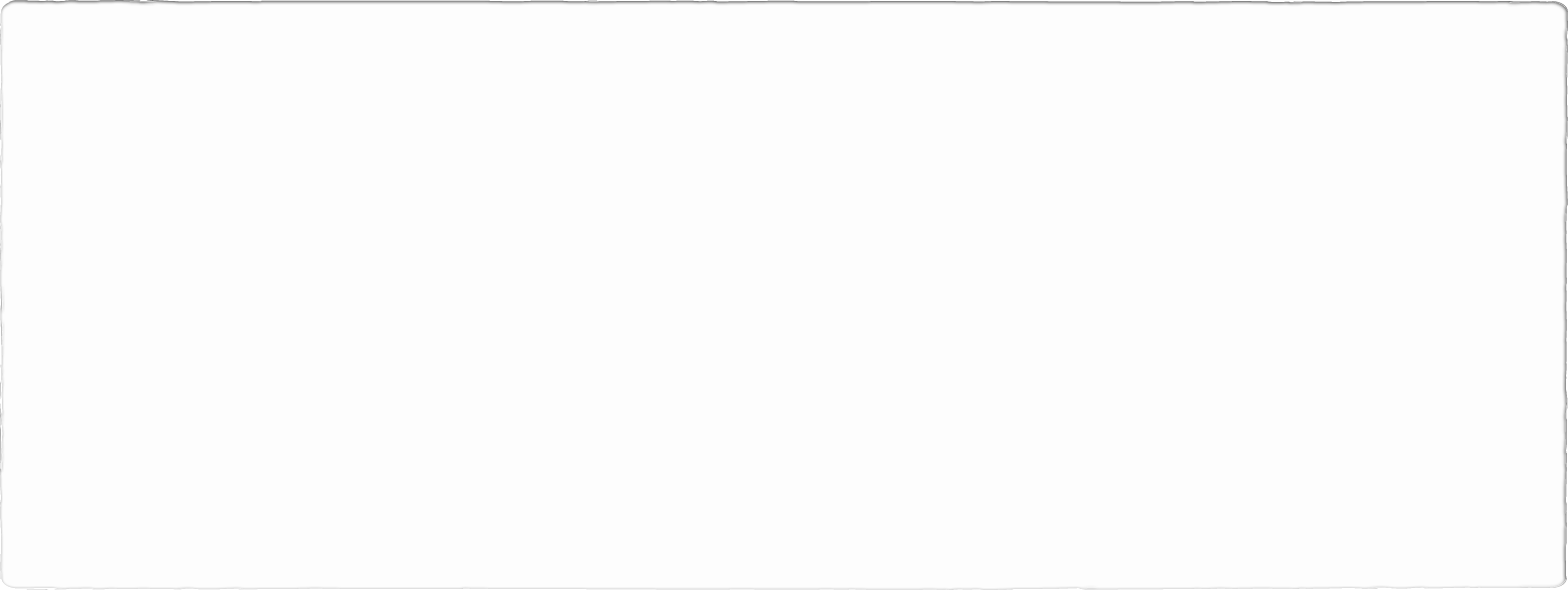 Scatter Plot for Iris Dataset
Scatter
DECISION TREE VISUALIZATION IN ORANGE
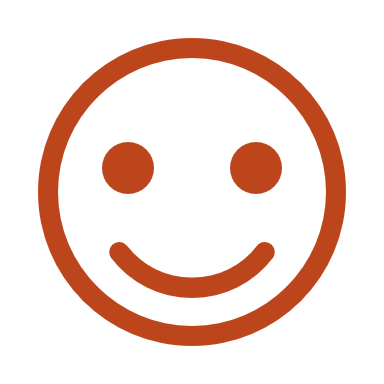 THANK YOU